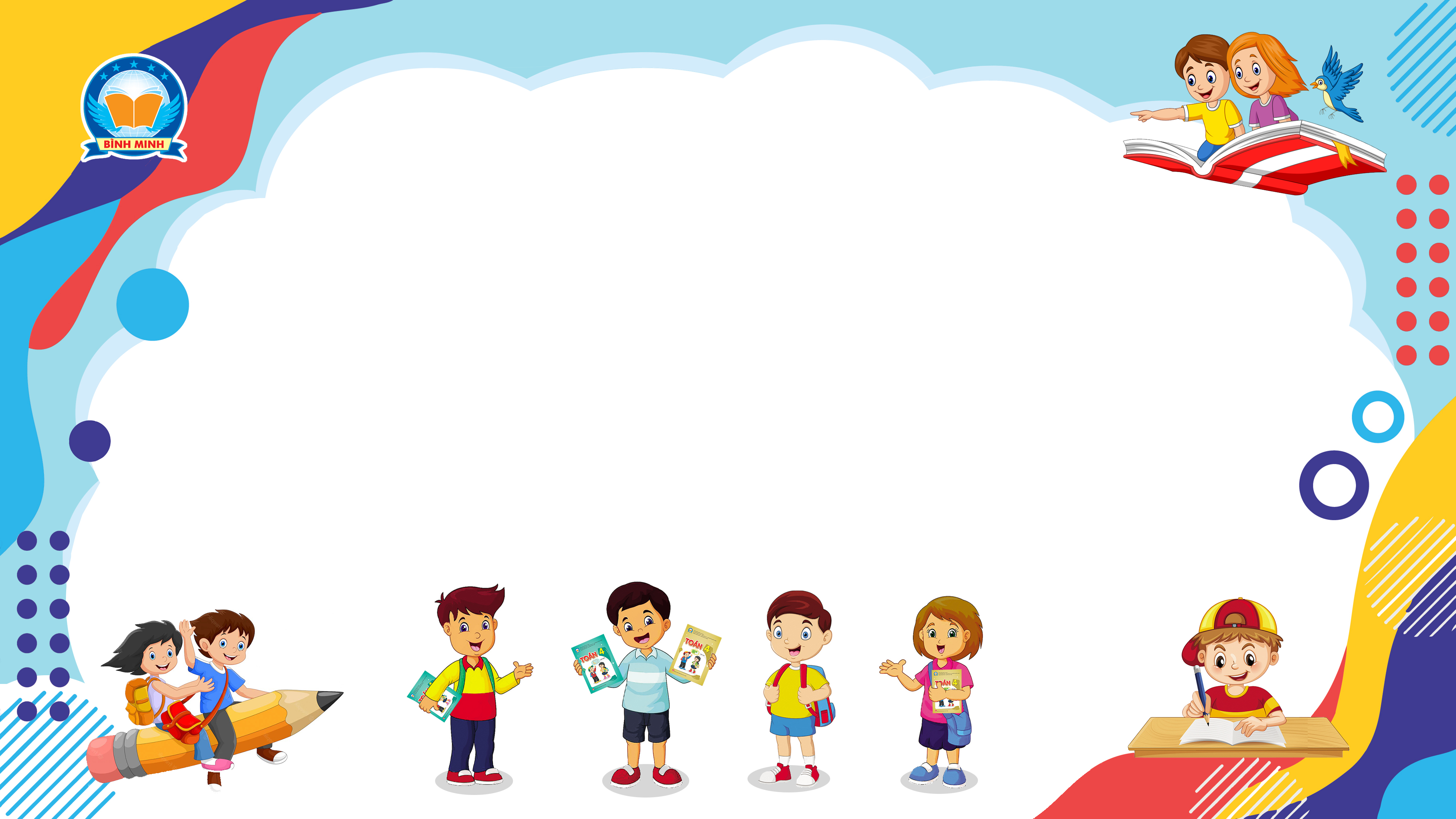 Bài 19
LUYỆN TẬP
(Sách giáo khoa Toán 3 - Tập một - Trang 24)
Thứ … ngày … tháng … năm ….
Bài 19
Luyện tập
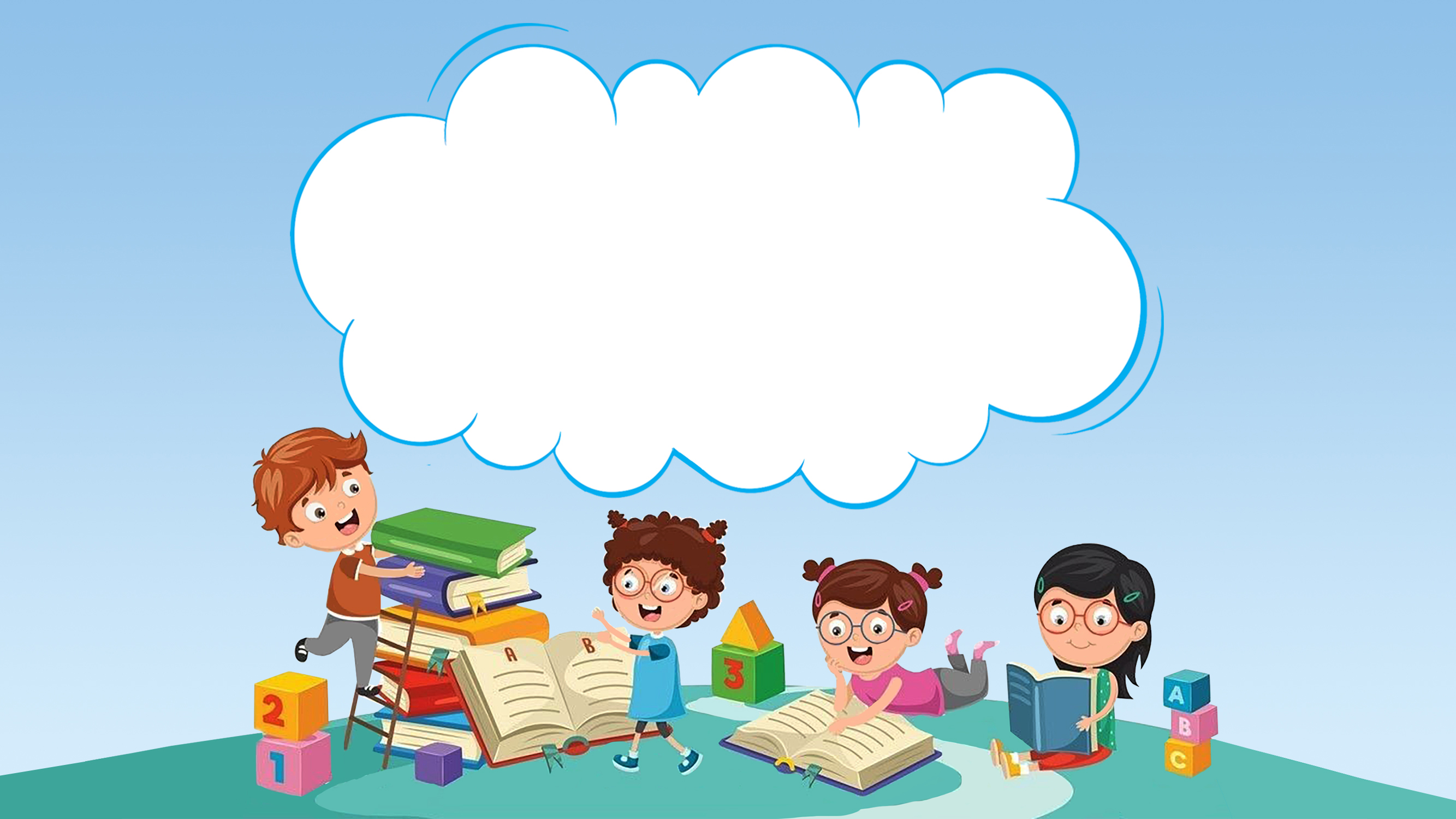 THỰC HÀNH
LUYỆN TẬP
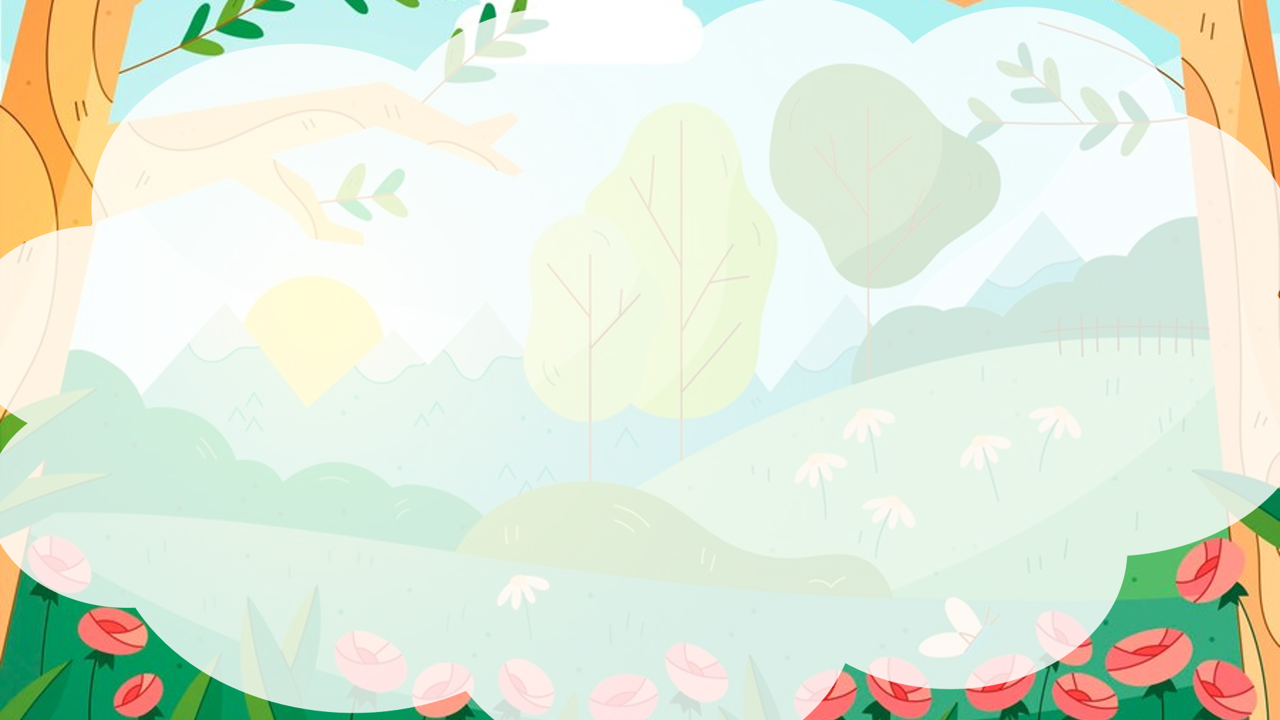 1. a) Dùng thước thẳng để kiểm tra xem ba điểm dưới đây có thẳng hàng không:
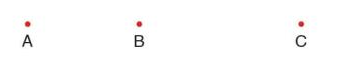 C
A
B
b) Dùng thước thẳng nối ba điểm đó rồi nêu tên các đoạn thẳng tạo thành.
c) Có điểm nào nằm giữa hai điểm kia không?
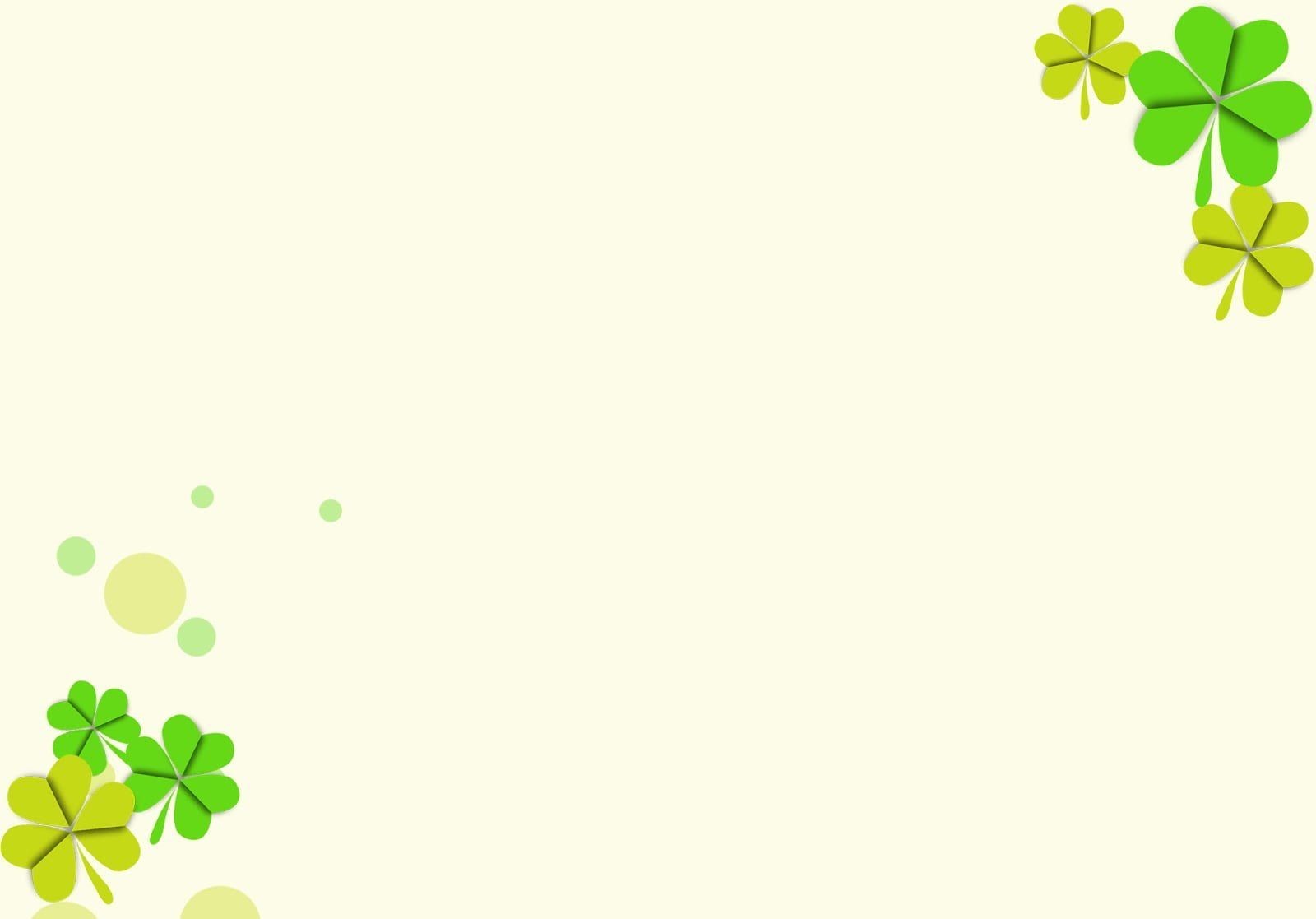 1. a) Dùng thước thẳng để kiểm tra xem ba điểm dưới đây có thẳng hàng không:
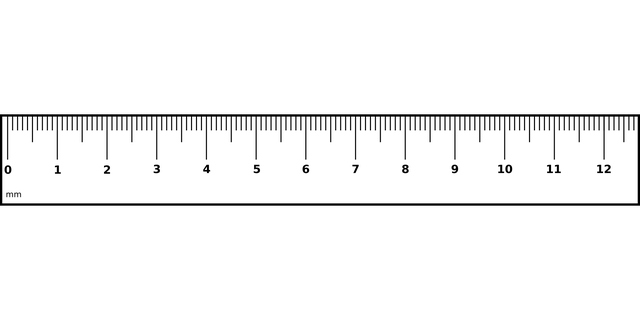 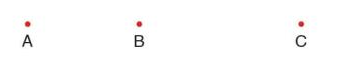 C
A
B
Ba điểm A, B, C thẳng hàng.
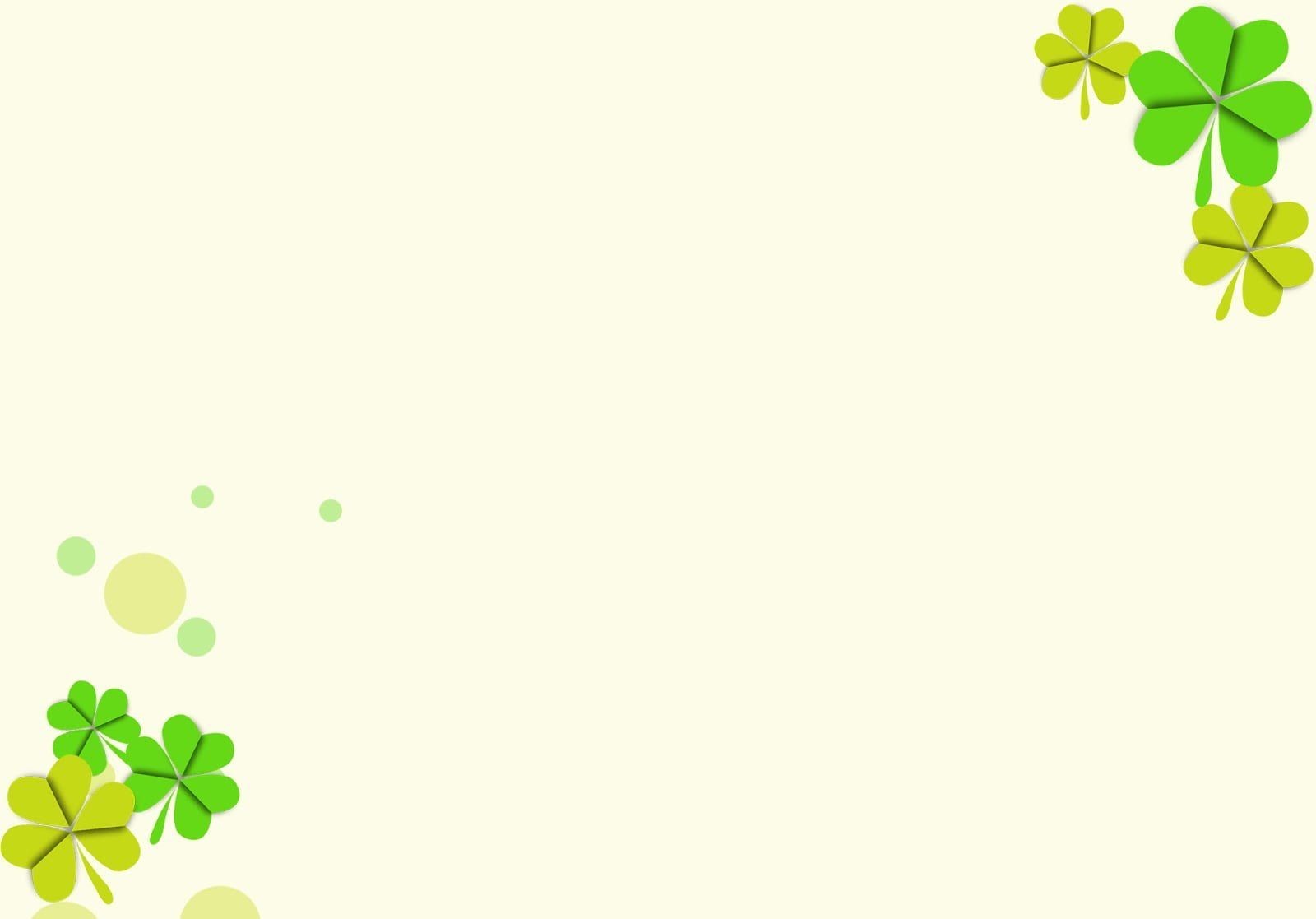 b) Dùng thước thẳng nối ba điểm đó rồi nêu tên các đoạn thẳng tạo thành.
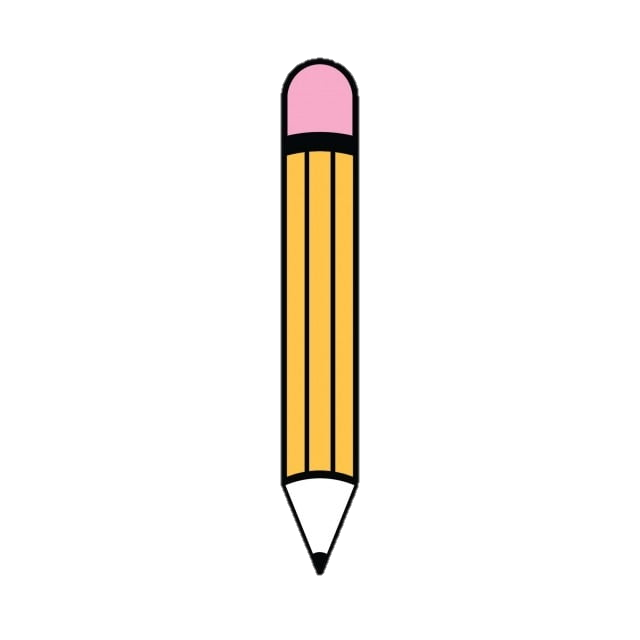 c) Có điểm nào nằm giữa hai điểm kia không?
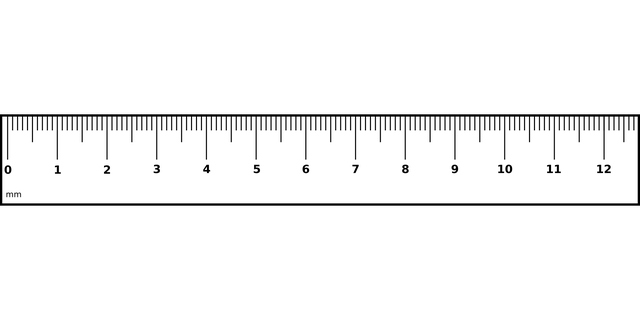 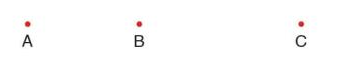 C
A
B
b) Các đoạn thẳng tạo thành là: Đoạn thẳng AB, đoạn thẳng BC, đoạn thẳng AC.
c) Điểm B nằm giữa hai điểm A và B
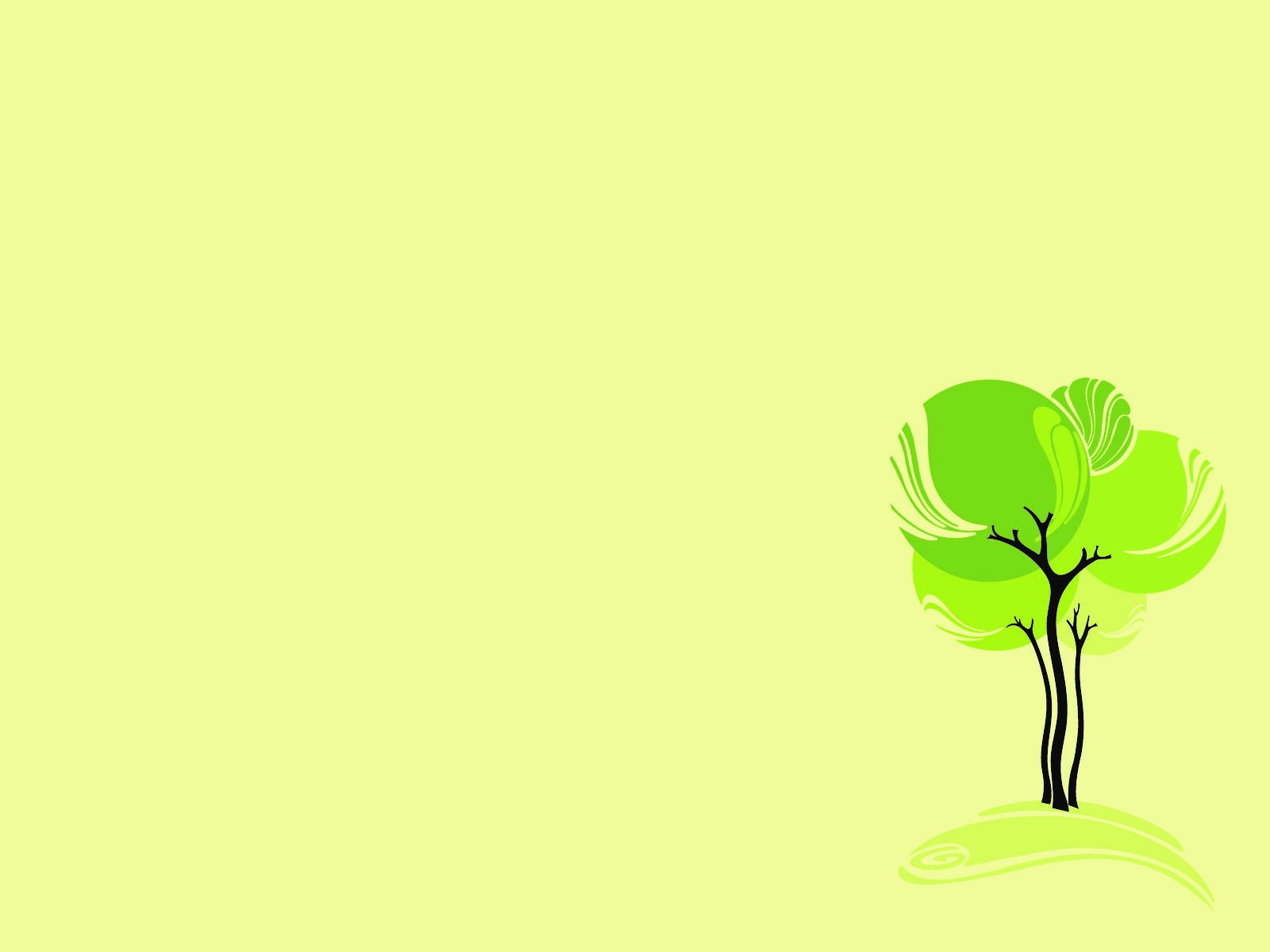 2. Nêu tên trung điểm các đoạn thẳng có trong hình dưới đây:
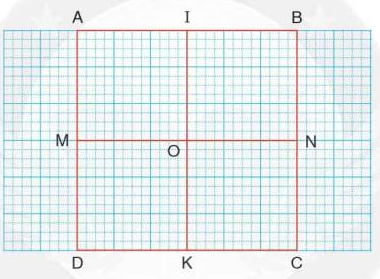 - Trung điểm của đoạn thẳng AB là điểm I.
- Trung điểm của đoạn thẳng BC là điểm N.
- Trung điểm của đoạn thẳng DC là điểm K.
- Trung điểm của đoạn thẳng AD là điểm M.
- Trung điểm của đoạn thẳng MN là điểm O.
- Trung điểm của đoạn thẳng IK là điểm O.
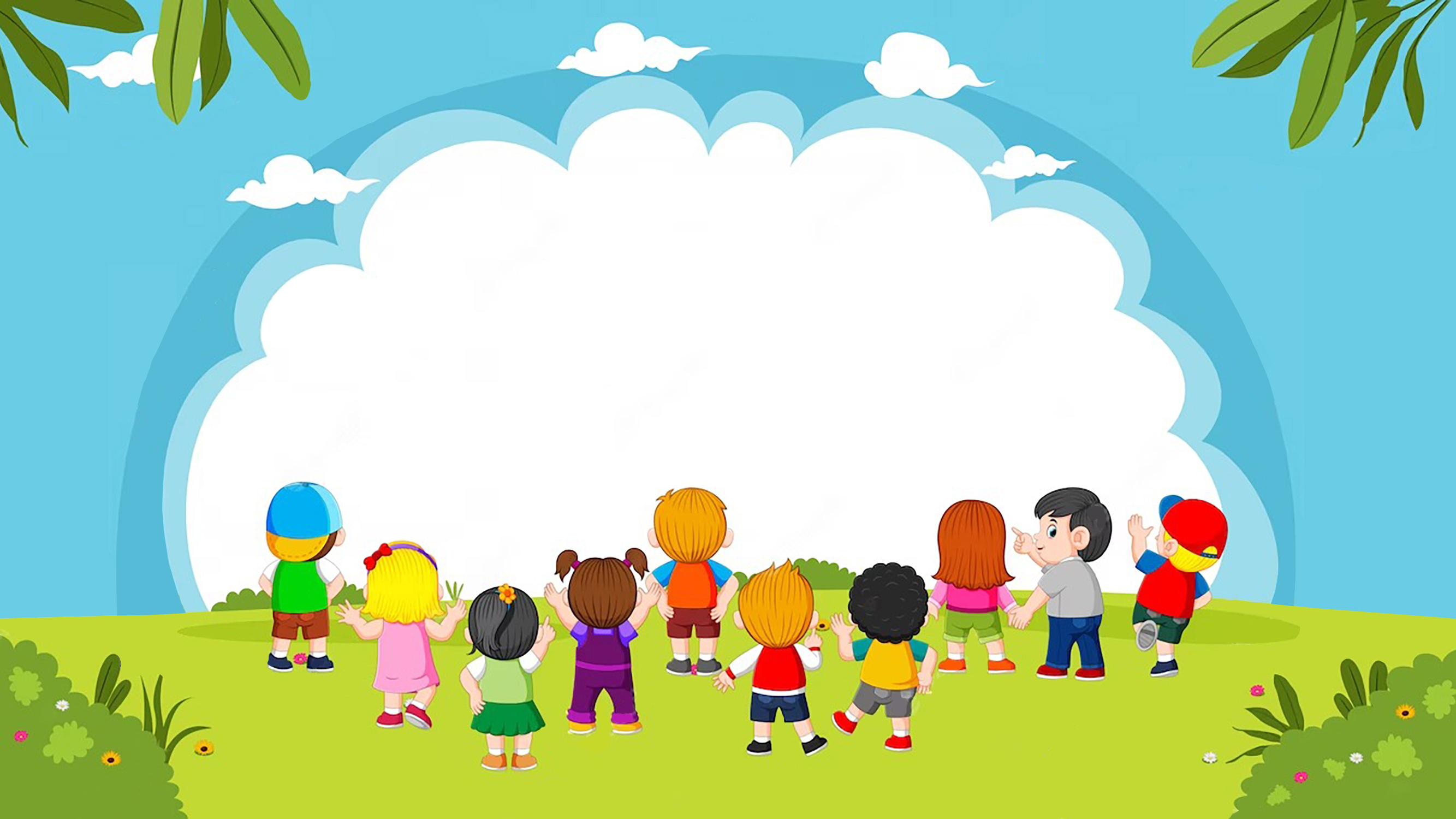 VẬN DỤNG
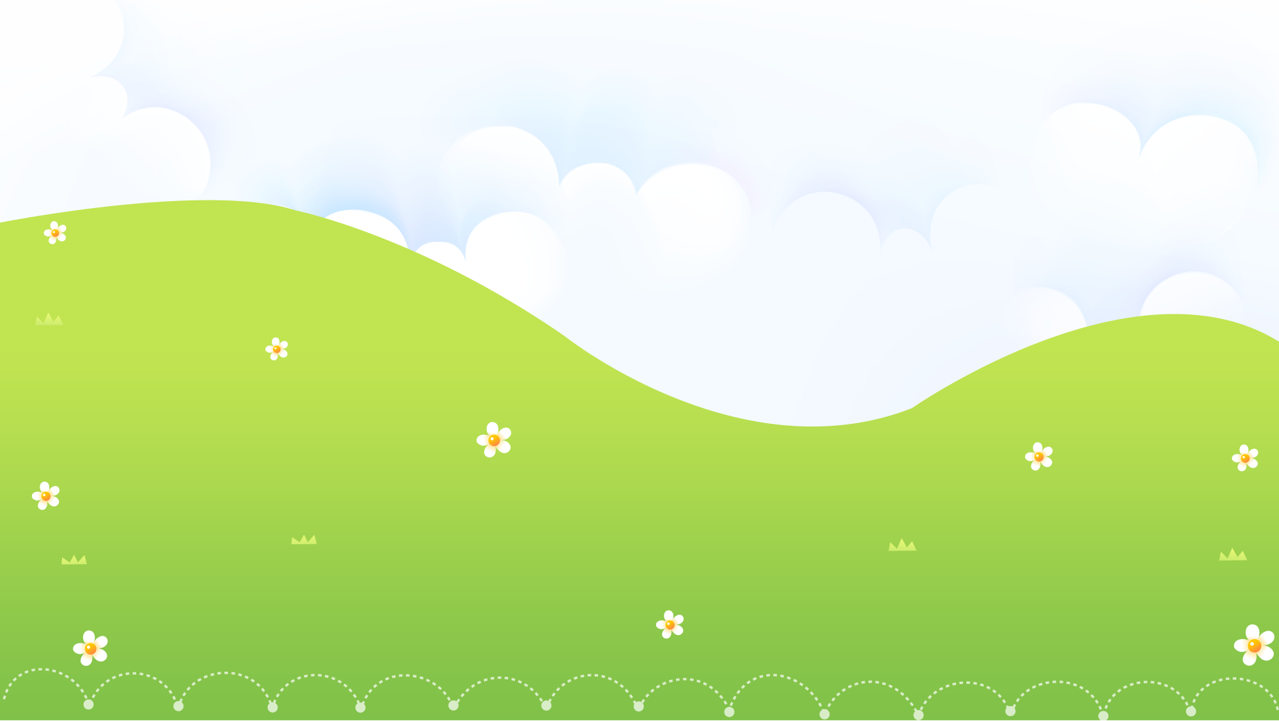 3. a) Cắt một băng giấy như hình dưới đây:
b) Gấp rồi cắt băng giấy ở câu a) thành hai băng giấy có độ dài bằng nhau.
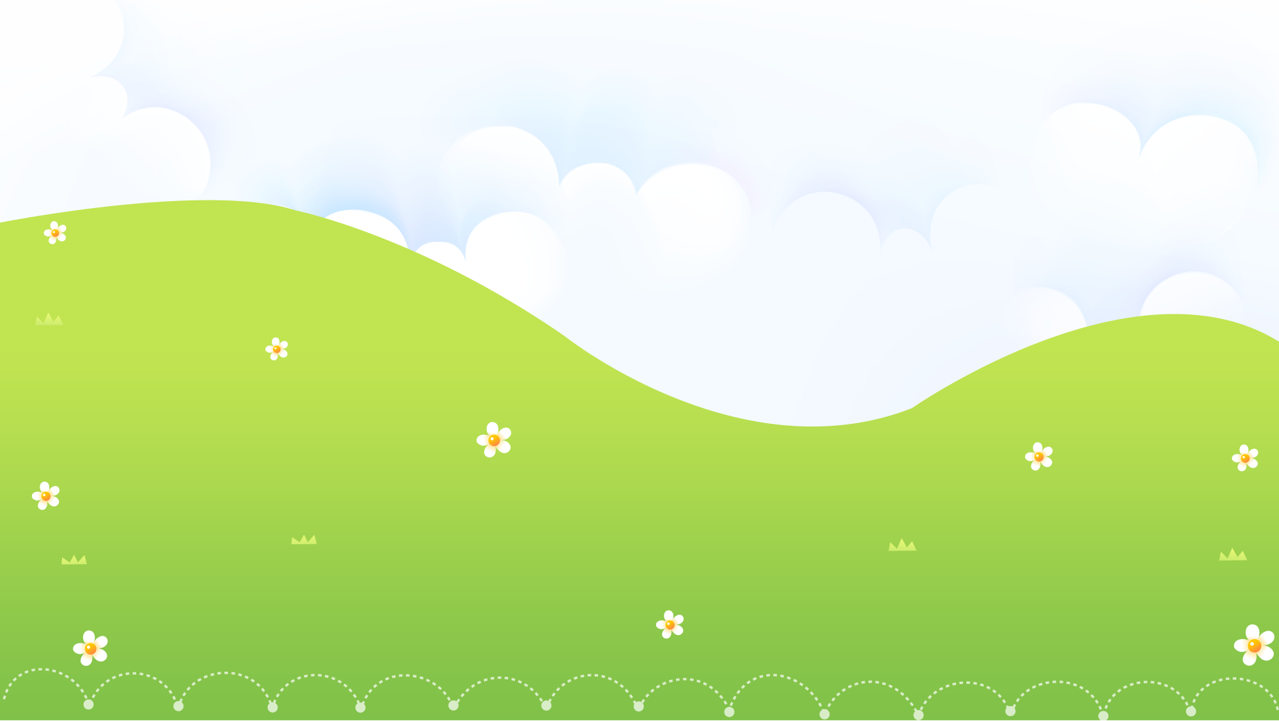 b) Gấp rồi cắt băng giấy ở câu a) thành hai băng giấy có độ dài bằng nhau.
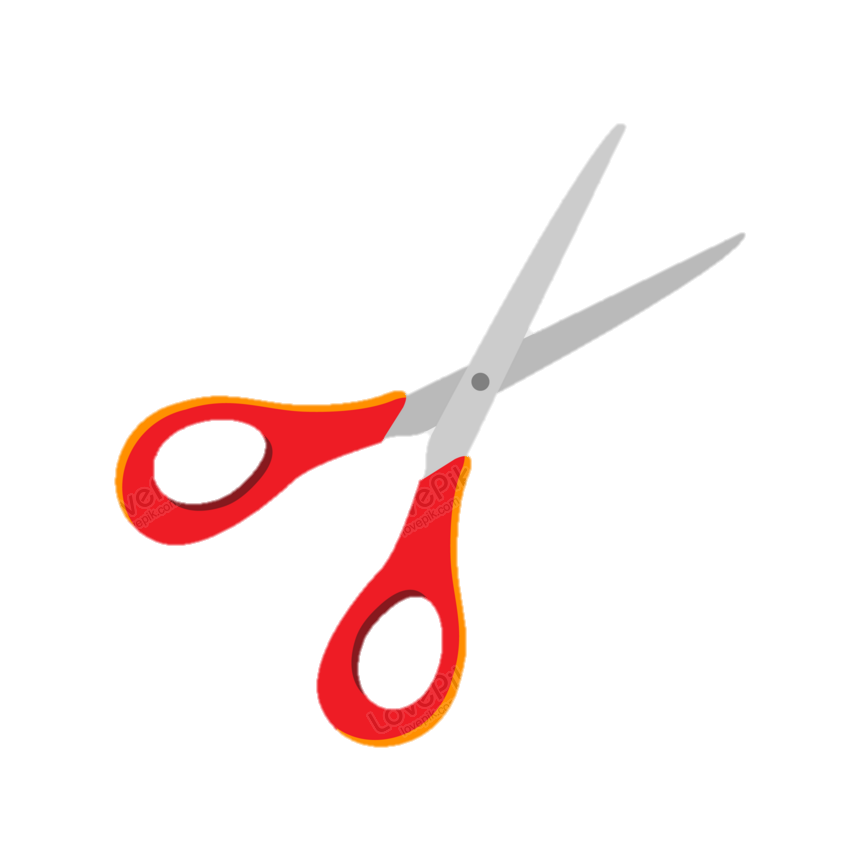 4. Em hãy tìm những hình ảnh trong cuộc sống về:
Điểm ở giữa hai điểm.	    b) Trung điểm của đoạn thẳng.
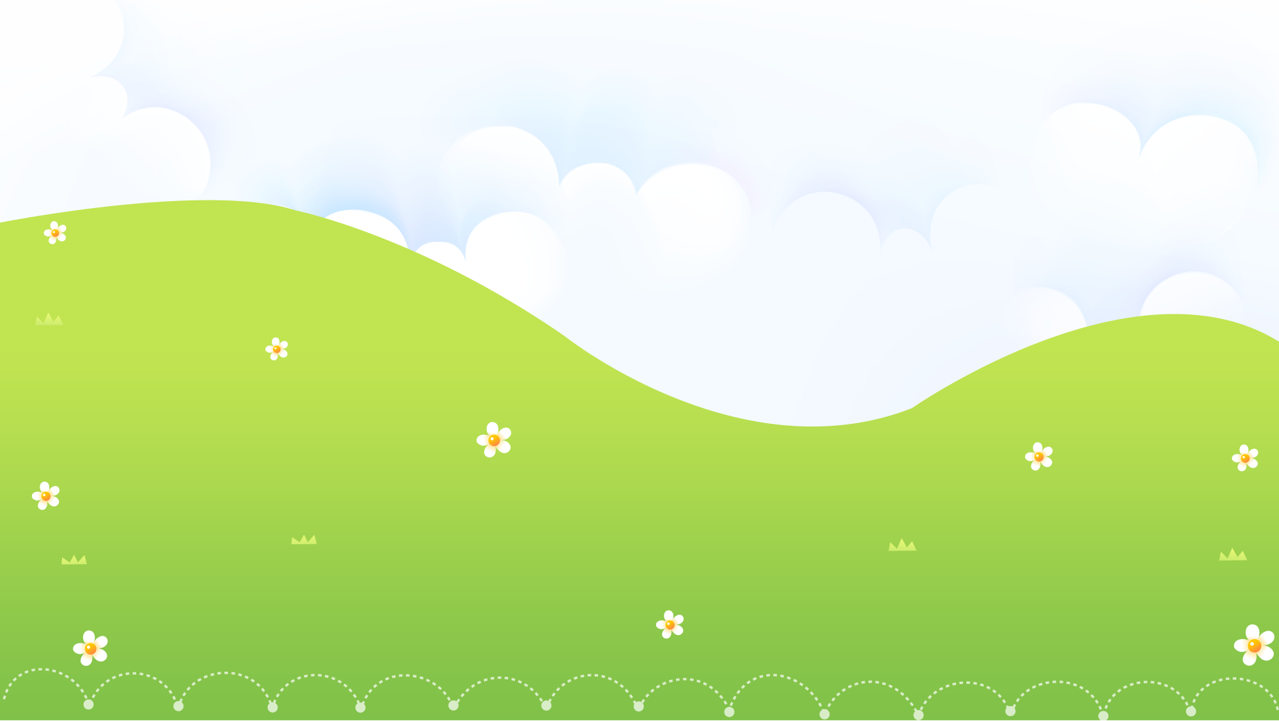 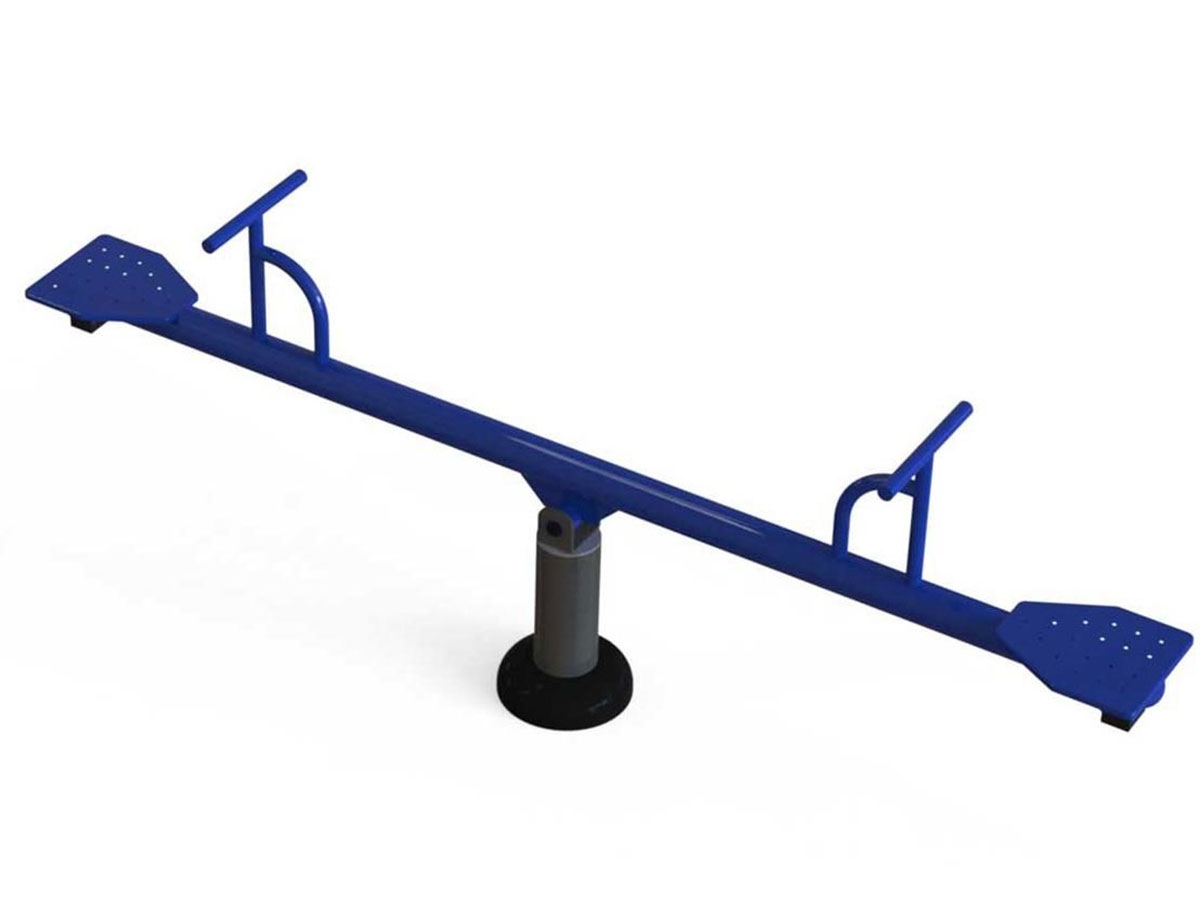 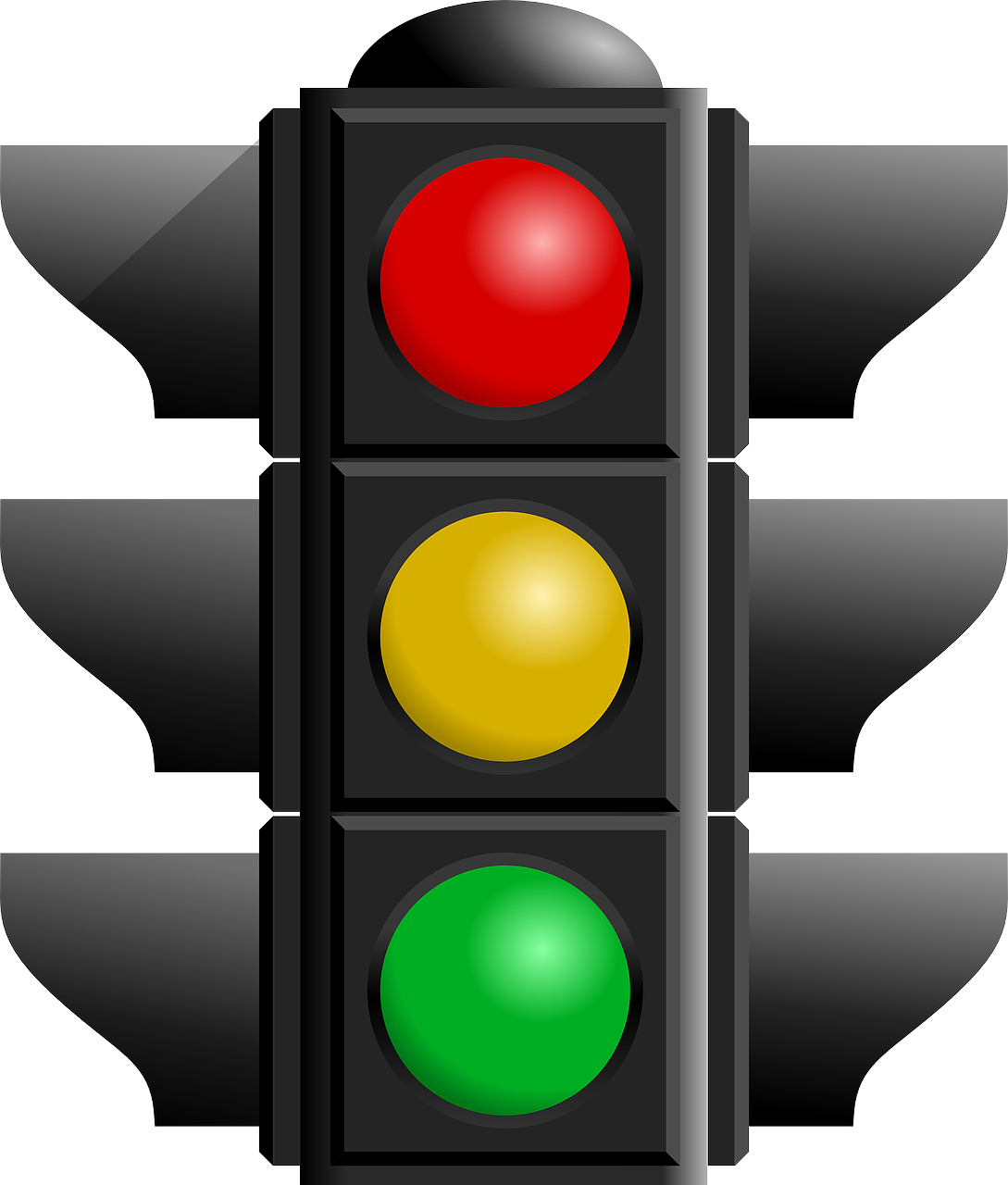 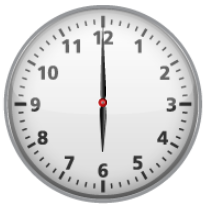 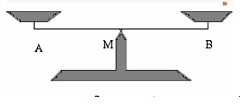 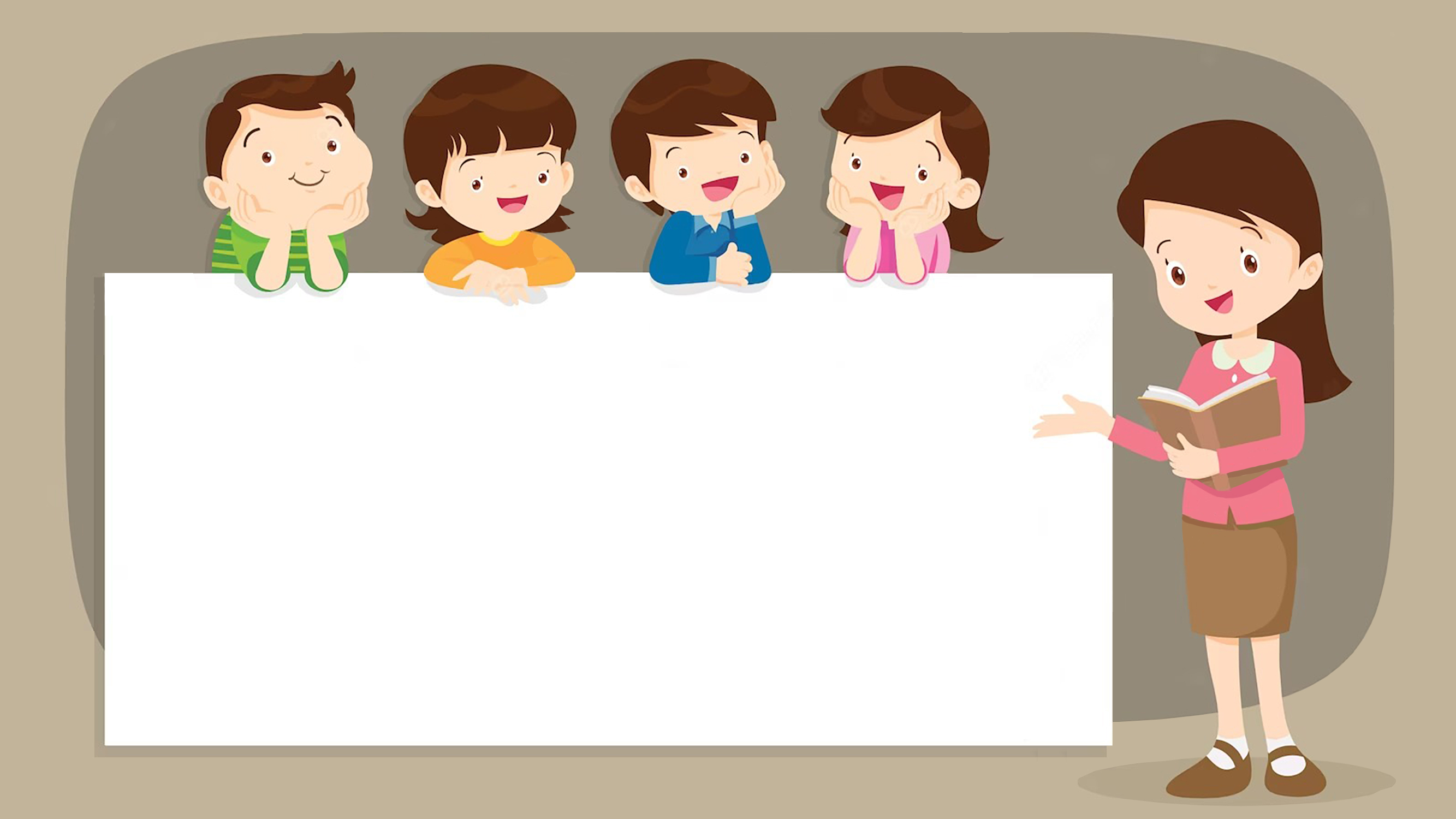 DẶN DÒ
1. 
2.
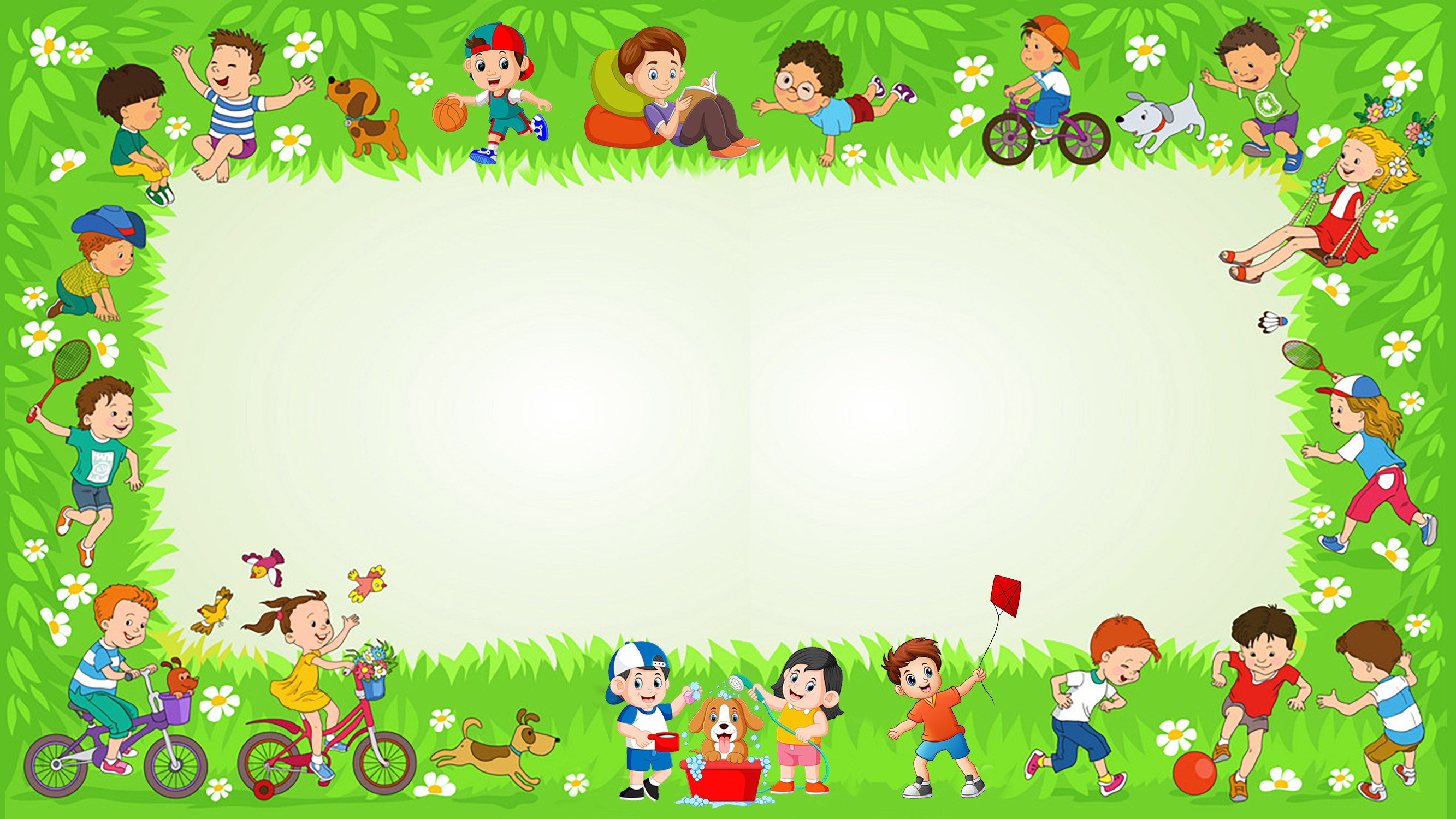 Chúc các emhọc tốt
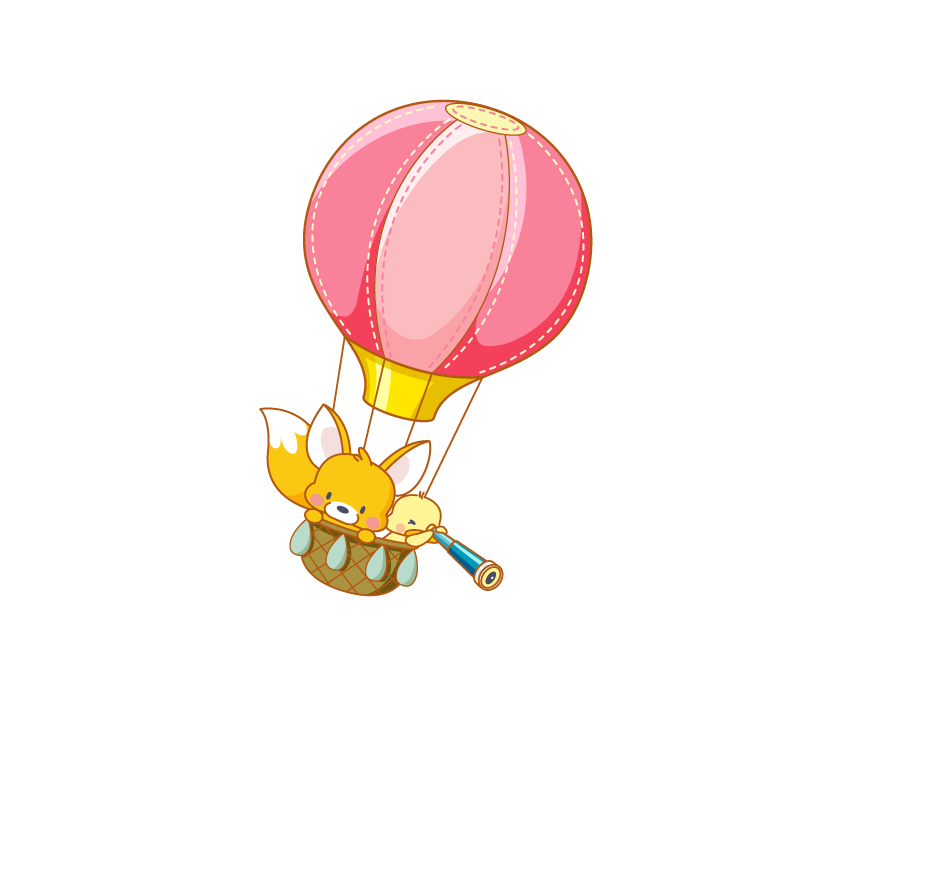 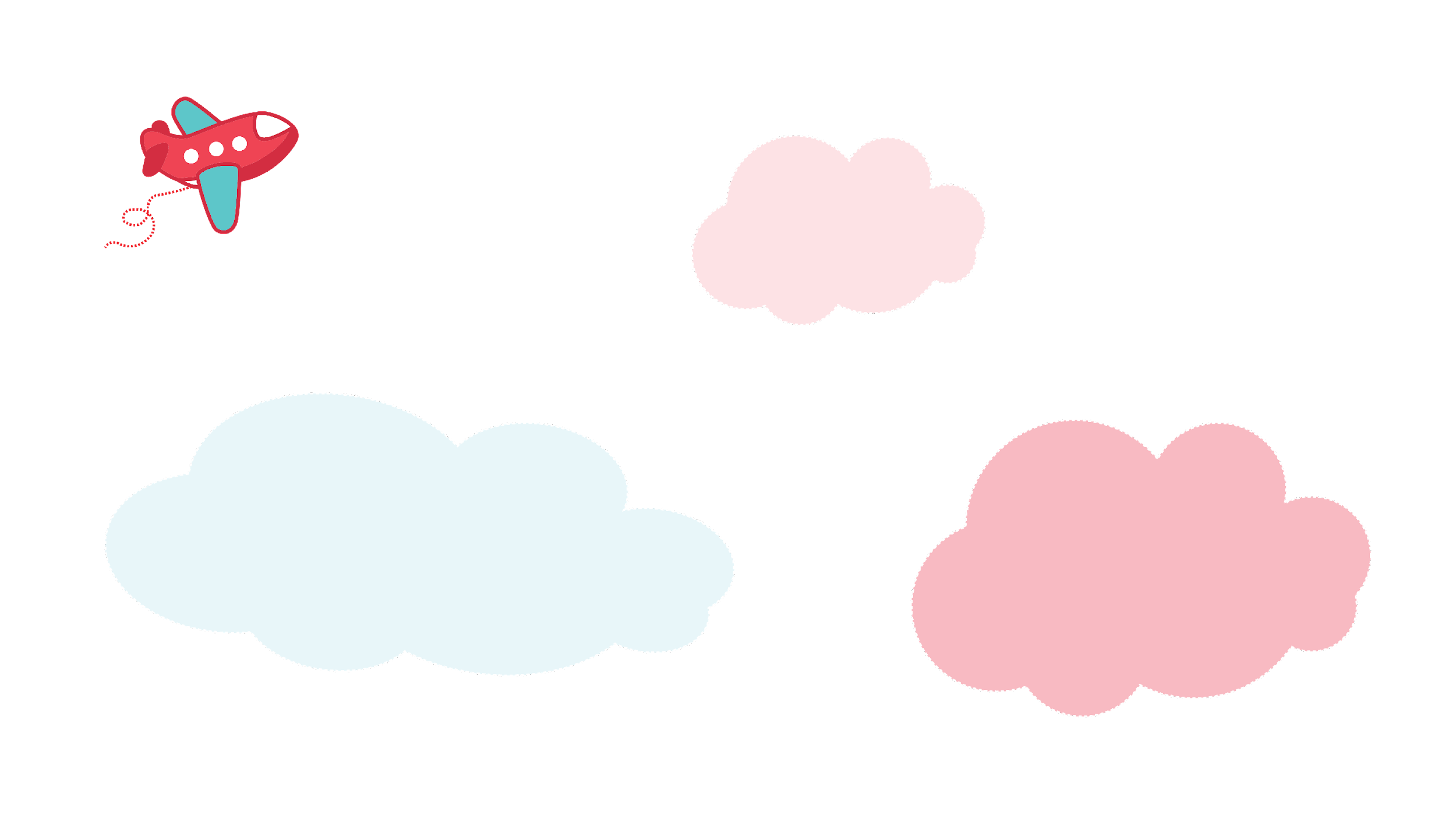 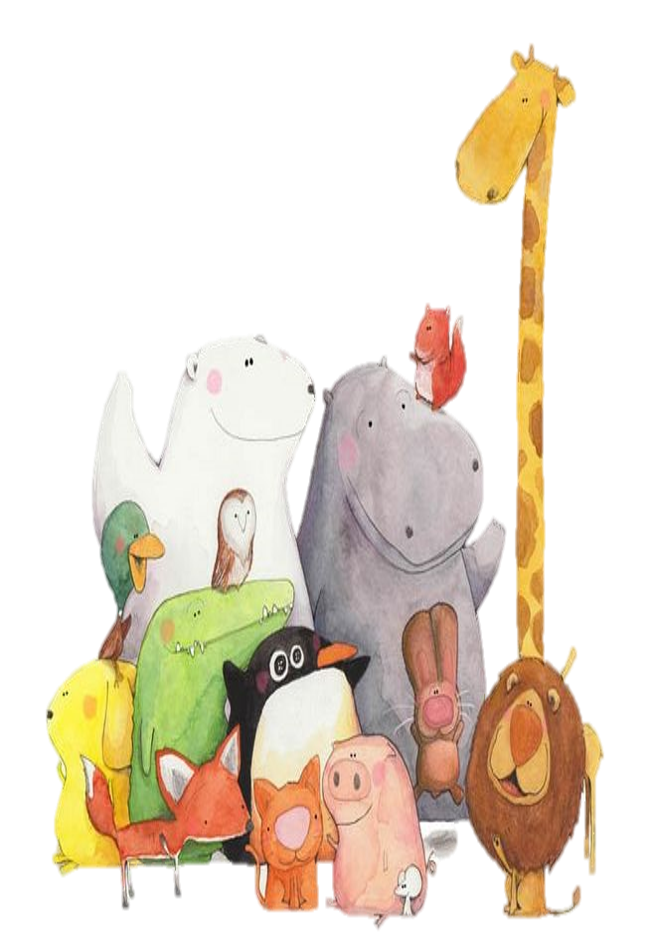 Tạm biệt các em!